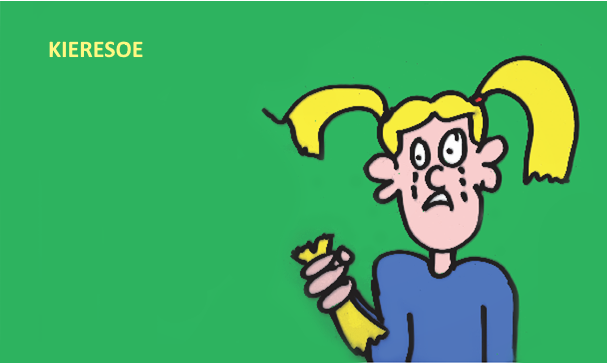 positieve groepsvorming
Grapje! Moet toch kunnen?!
©kieresoe 2022
Hierna volgen stellingen die je aan het denken kunnen zetten over grapjes en het effect ervan.
Mogen er geen grapjes meer gemaakt worden? Natuurlijk wel!
©kieresoe 2022
Schelden doet niet zeer
©kieresoe 2022
©kieresoe 2022
Als iemand een grap maakt over zichzelf mag jij dat ook
©kieresoe 2022
Je kunt altijd doen of 
iets een grapje is
©kieresoe 2022
Grapjes zijn vaak bedoeld om iets anders te zeggen
©kieresoe 2022
Sarcastische leraren denken dat ze grappig zijn
©kieresoe 2022
©kieresoe 2022
Als er grapjes worden gemaakt kun je je onveilig voelen
©kieresoe 2022
Ik haat dubbelzinnige grapjes
©kieresoe 2022
Ze moeten niet moeilijk doen: een grapje is een grapje
©kieresoe 2022
Je kunt iets voor de grap zeggen maar het serieus bedoelen
©kieresoe 2022
Iemand kan lachen en toch je grap niet leuk vinden
©kieresoe 2022
Sommige mensen kunnen nergens tegen
©kieresoe 2022
Door grappig te zijn hoor je er eerder bij
©kieresoe 2022
Als je overal een grapje van maakt ben je niet goed bezig
©kieresoe 2022
Grappig doen over ziektes kan echt niet
©kieresoe 2022
Soms is een grap heel erg maar moet ik toch lachen
©kieresoe 2022
Er is duidelijk verschil tussen lachen en uitlachen
©kieresoe 2022
Grapjes kunnen iemand diep raken
©kieresoe 2022
©kieresoe 2022
Een grap doorbreekt de spanning
©kieresoe 2022
Sommige mensen hebben geen humor
©kieresoe 2022
Als je een grap 
uit moet leggen 
is de lol eraf
©kieresoe 2022
Je merkt het niet altijd als een grap te ver gaat
©kieresoe 2022
Als je een grap niet leuk vindt ben je een flauwerik
©kieresoe 2022
Vaak lachen mensen alleen om erbij te horen
©kieresoe 2022
Niet zeuren: lachen is gezond
©kieresoe 2022
Niet iedereen lacht om dezelfde grappen
©kieresoe 2022
Samen lachen is goed voor de sfeer
©kieresoe 2022
Gemene grapjes zijn nooit leuk
©kieresoe 2022
Meer werkvormen over dit thema zie: https://www.weektegenpesten.com/lesmateriaal-grapje-moet-toch-kunnen/ 

   Bronnen:     https://www.weektegenpesten.com/
       Huygen, S. (2018, 25 oktober).      Wat er schuil gaat    achter “zomaar een grapje“.
     Stevens, L. en Bors, G. (2015) Pedagogisch Tact. 3e druk. Garant.
©kieresoe 2022